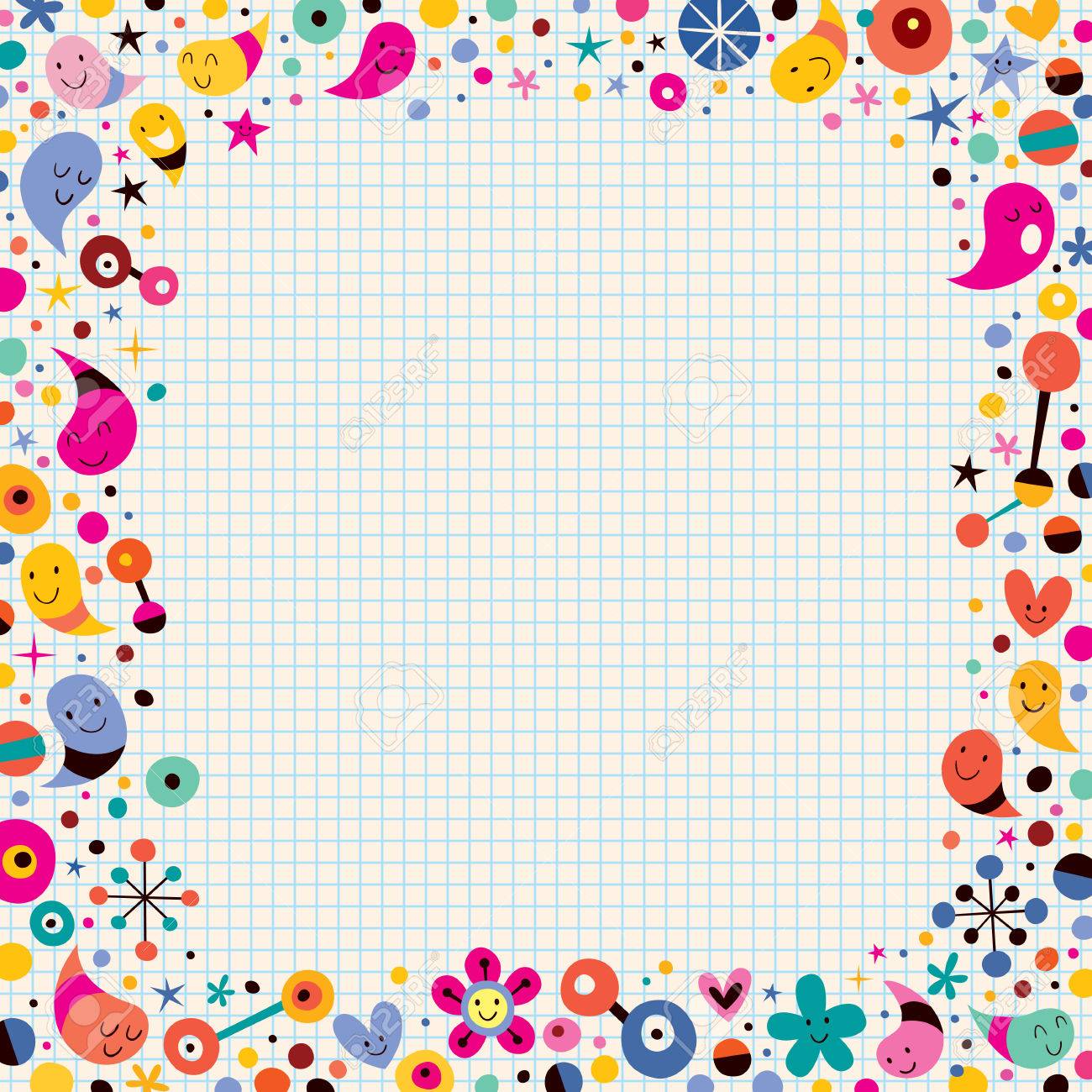 Today’s Word
BUGS